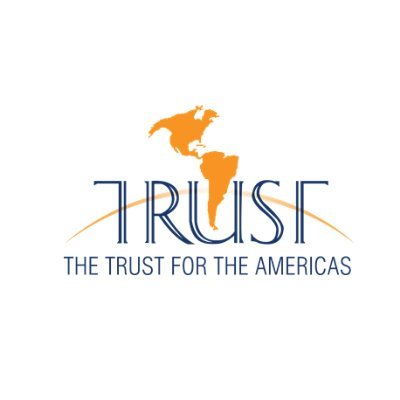 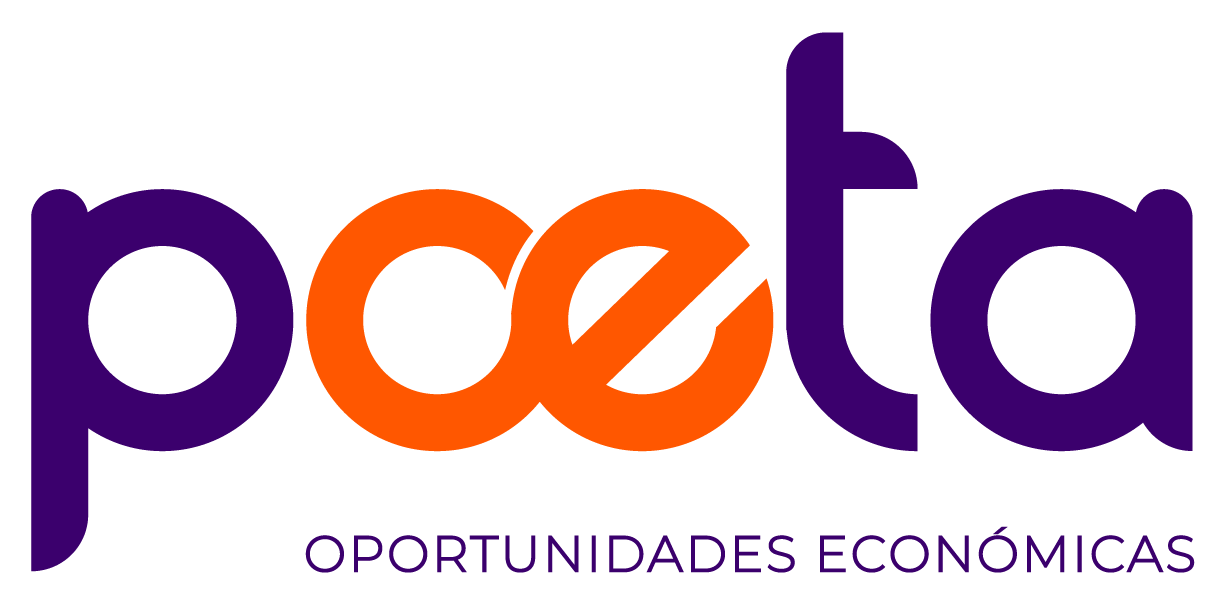 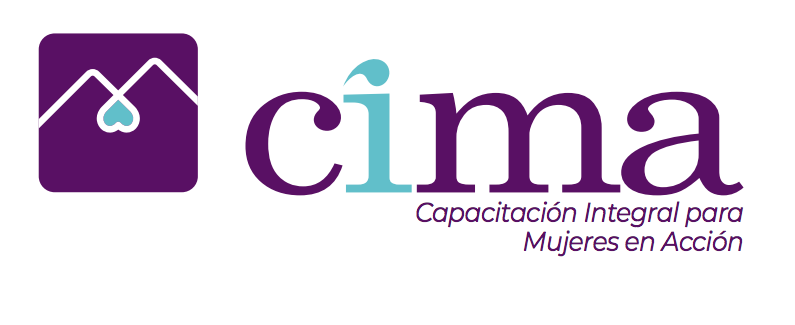 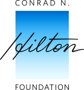 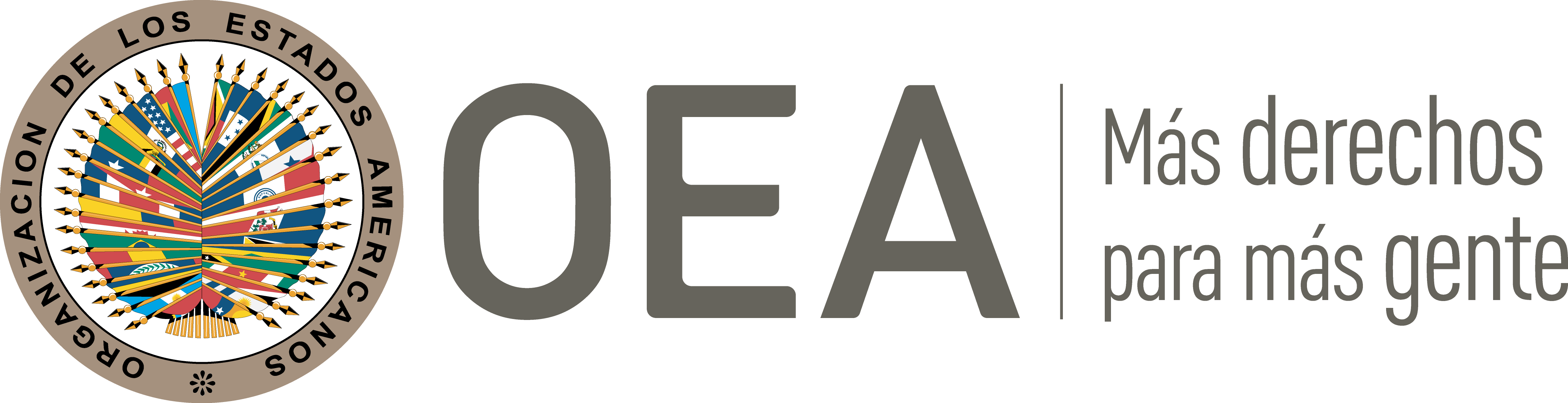 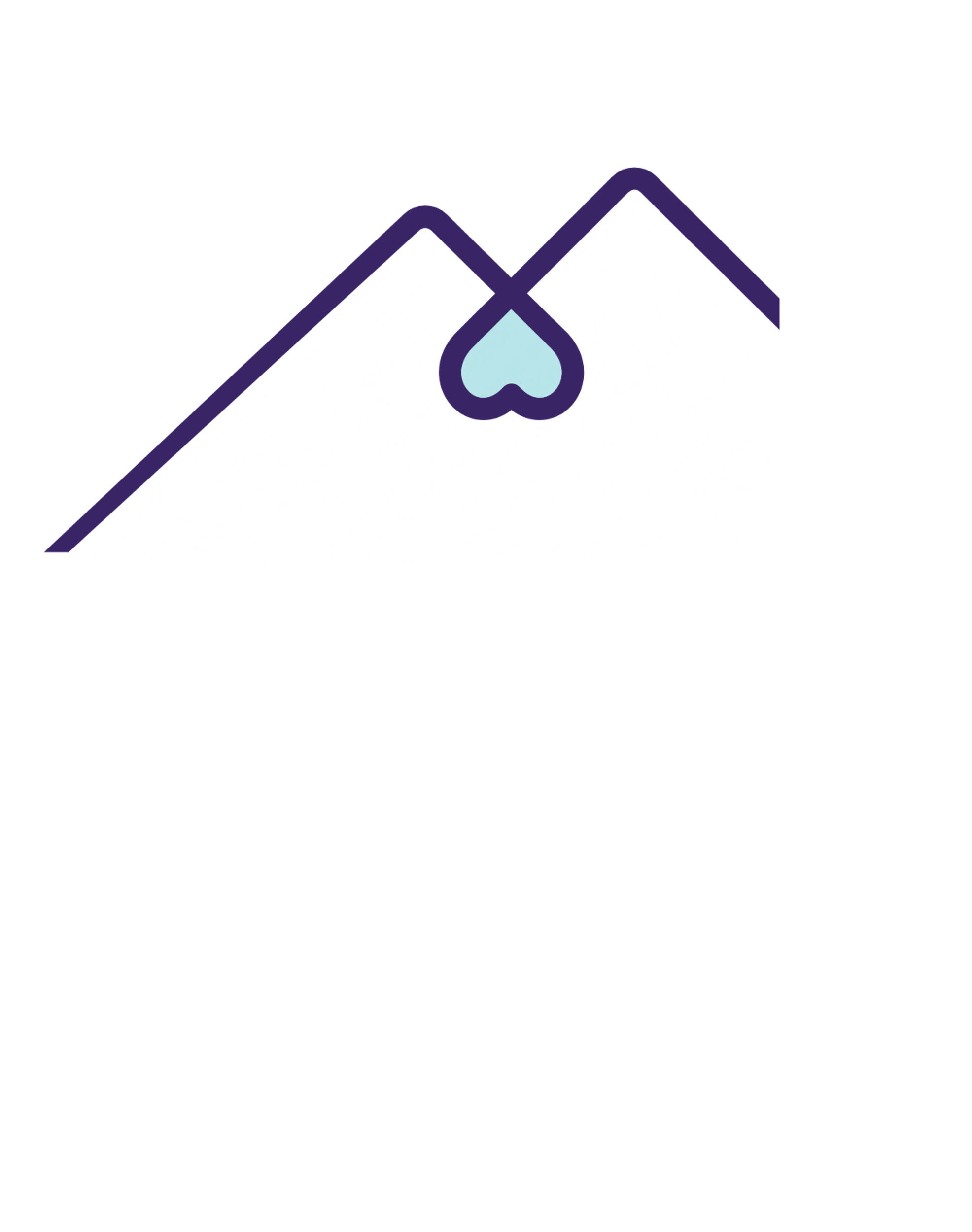 Habilidades Digitales
PowerPoint
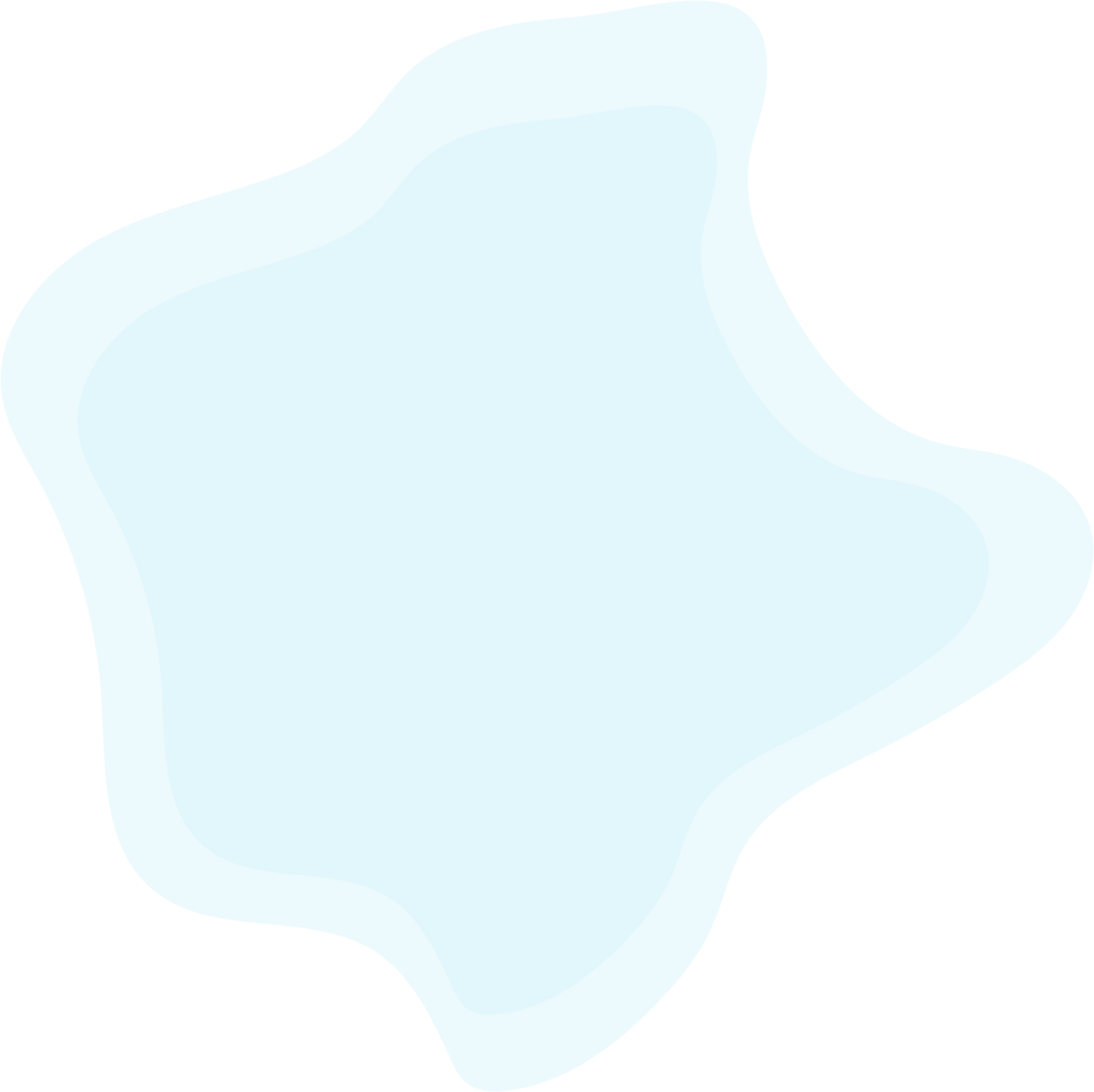